АДМИНИСТРАТИВНОЕ ОБЖАЛОВАНИЕ В СТРОИТЕЛЬСТВЕ
Главный специалист-эксперт отдела
	контроля органов власти
	Оренбургского УФАС России
 	Василенко Оксана Юрьевна
Оренбург  15 февраля 2018г.
НОВОЕ В ЗАКОНОДАТЕЛЬСТВЕ
С 2016 года юридические лица и индивидуальные предприниматели имеют право обжаловать действия (бездействие) уполномоченных в строительстве органов власти и организаций, осуществляющих эксплуатацию инженерных сетей в рамках короткой процедуры статьи 18.1 Закона о защите конкуренции.
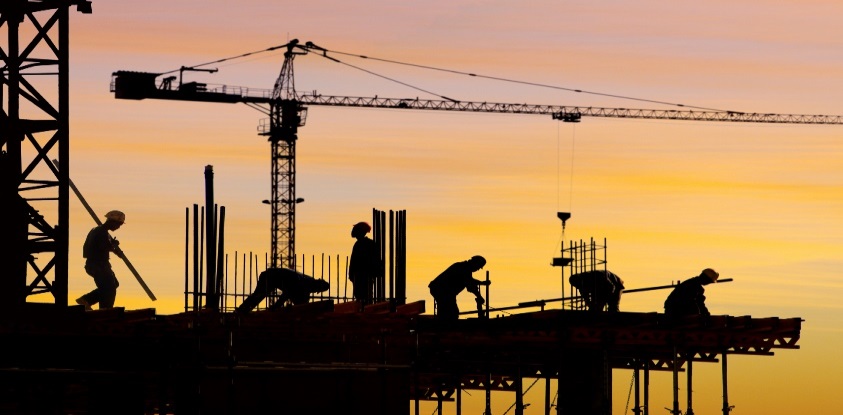 2
ИСЧЕРПЫВАЮЩИЕ ПЕРЕЧНИ
В соответствии с частью 2 статьи 6 ГрК РФ Правительством РФ утвержден перечень процедур в сфере:
жилищного строительства (Постановление от 30.04.2014г. № 403)
строительства объектов капитального строительства нежилого назначения (Постановление от 28.03.2017г. № 346 действует с 30.09.2017г.)
строительства объектов электросетевого хозяйства с уровнем напряжения ниже 35кВ (Постановление от 27.12.2016г. № 1504  действует с 29.06.2017г.)
строительства объектов водоснабжения и водоотведения (постановление от 07.11.2016г. № 1138 действует с 16.05.2017г.)
строительства сетей теплоснабжения (Постановление от 17.04.2017г. № 425 действует с 25.10.2017г.)
3
ВОЗМОЖНОСТИ ОБЖАЛОВАНИЯ
Юр.лица и предприниматели могут жаловаться на акты, действия/ бездействия
органов власти, если они:
нарушают сроки исполнения процедур, включенных в исчерпывающие перечни;
требуют выполнить процедуры, не включенные в исчерпывающие перечни.
 организаций, осуществляющих, эксплуатацию инженерных сетей, если они
предъявляют не установленных НПА требования;
нарушают сроки осуществления процедур;
понуждают осуществить процедуры за рамками «исчерпывающих перечней»;
незаконно отказывают в приеме документов.
4
ВАЖНЫЕ МОМЕНТЫ
Субъект – лицо, чьи права и законные интересы ущемлены
Юридическое лицо
Индивидуальных предприниматель
Сроки - не позднее чем в течение 3х месяцев с момента 
совершения действий/бездействий и (или), 
принятия акта, противоречащего действующему законодательству;
5
ВАЖНЫЕ МОМЕНТЫ
Жалоба должна содержать в себе следующую информацию, в противном случае, жалоба подлежит возврату заявителю:
О заявителе: наименование, место нахождения (адрес регистрации), почтовый адрес, адрес электронной почты, телефон, факс 
Об ответчике: наименование, адрес места нахождения, почтовый адрес, номер телефона лица, в отношении которого подано заявление.
Суть жалобы: описание нарушений процедур, включенных в исчерпывающие перечни процедур в сферах строительства, со ссылками на законы и (или) иные нормативные правовые акты, которыми установлен порядок их осуществления.
Требования заявителя.
Документы, свидетельствующие о фактах нарушения (прилагаются к жалобе)
Жалоба подписывается заявителем, либо его представителем при наличии документов, подтверждающих соответствующие полномочия.
6
ПОРЯДОК ОБЖАЛОВАНИЯ
Подача жалобы
Принятие решения о возврате жалобы
3 р/дня
Принятие жалобы, уведомление сторон о времени и дате рассмотрения жалобы, размещение на сайте
Рассмотрение жалобы
7+7 р/дней
Выдача предписания
необоснованна
обоснованна, выявлены нарушения
Направление решения и предписания; размещение на сайте – 3 р/дня
7
ИТОГИ
За 2016-2017гг. рассмотрено 80 жалоб, в т.ч.

на нарушение сроков выдачи градостроительных планов
по отказу в подключении к инженерным сетям 
на нарушение сроков заключения договоров на подключение (технологическое присоединение) к инженерным сетям
незаконные требования к заявителю и составу документов 
на нарушение сроков выдачи разрешения на строительство или внесения изменений в разрешение на строительство
8
АДМИНИСТРАТИВНАЯ ОТВЕТСТВЕННОСТЬ
Статья 14.9.1 КОАП РФ определяет рамки ответственности органов власти за допущенные нарушения:
      Штраф от 3 до 5 тысяч рублей. За повторное правонарушение размер административного штрафа увеличивается, в особо серьезных случаях должностное лицо может быть дисквалифицировано на срок до 2 лет. 

 Статьей 9.21 КОАП РФ установлена ответственность для субъектов естественных монополий
Штрафы: от 10 до 40 тысяч рублей на должностное лицо, юридическое лицо: 100 - 500 тысяч рублей. За повторное нарушение сумма штрафа может быть увеличена почти в два раза, а должностное лицо может быть дисквалифицировано.
9
ГЛАСНОСТЬ
Информация о порядке рассмотрения жалоб размещена на официальном сайте Оренбургского УФАС России - orenburg.fas.gov.ru в разделе «Главное»;

Образец жалобы размещен на официальном сайте ФАС России - fas.gov.ru (ГЛАВНАЯ СТРАНИЦА - ОБРАТИТЬСЯ В ФАС  - ПОРЯДОК ОБРАЩЕНИЯ)
10
СПАСИБО ЗА ВНИМАНИЕ!
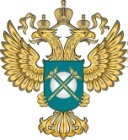 orenburg.fas.gov.ru
OrenUFAS
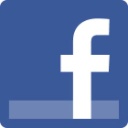 Ufas-Po-Orenburgskoy-Oblasti
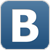 orenufas
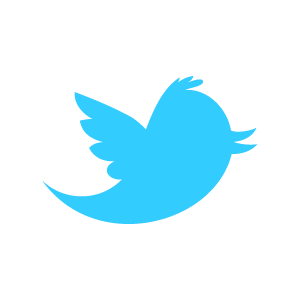 11